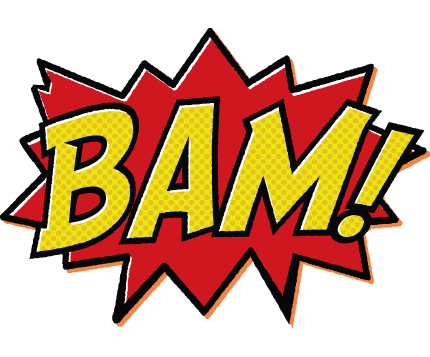 Kindergarten Newsletter –  January 24-28, 2022
We are SUPERheroes!Students Using their Powers to Engage in Reading!
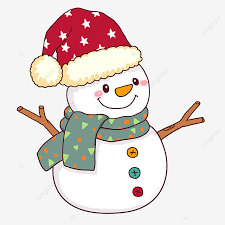 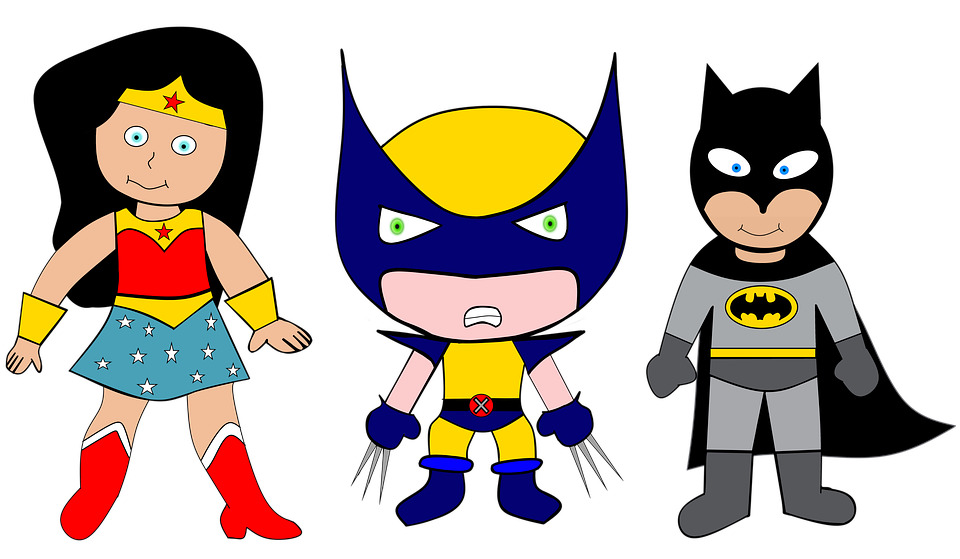 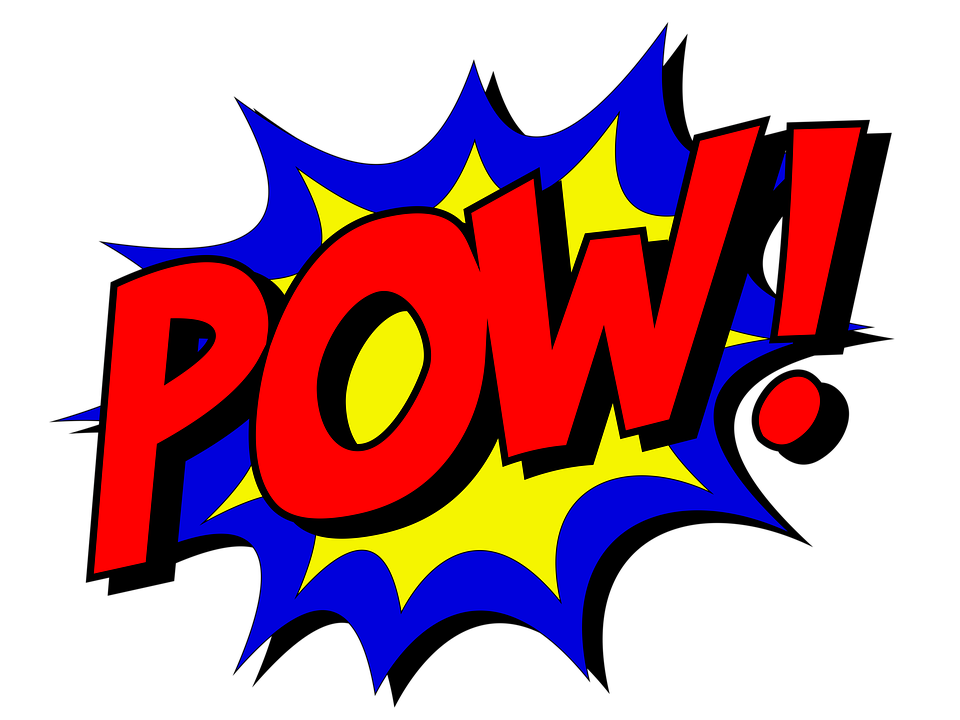 LEARNING MINDSET: Perseverance
Module 5  Week 3:   I Can Do It!